Khoa học 4
Chủ đề 1: Chất
Bài 4: Không khí xung quanh ta
(Tiết 1)
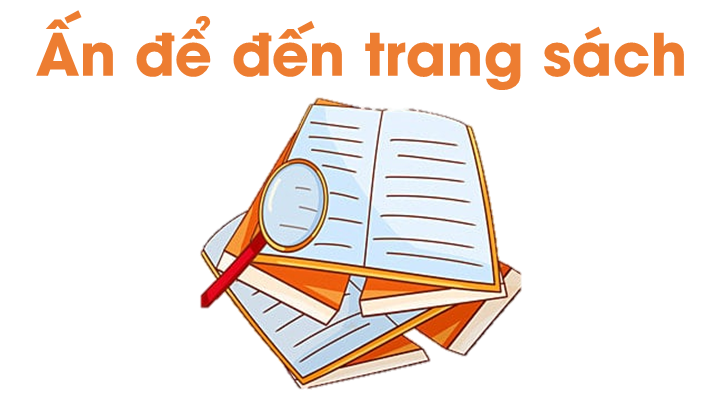 Khí nào trong không khí cần cho sự hô hấp của con người, động vật, thực vật?
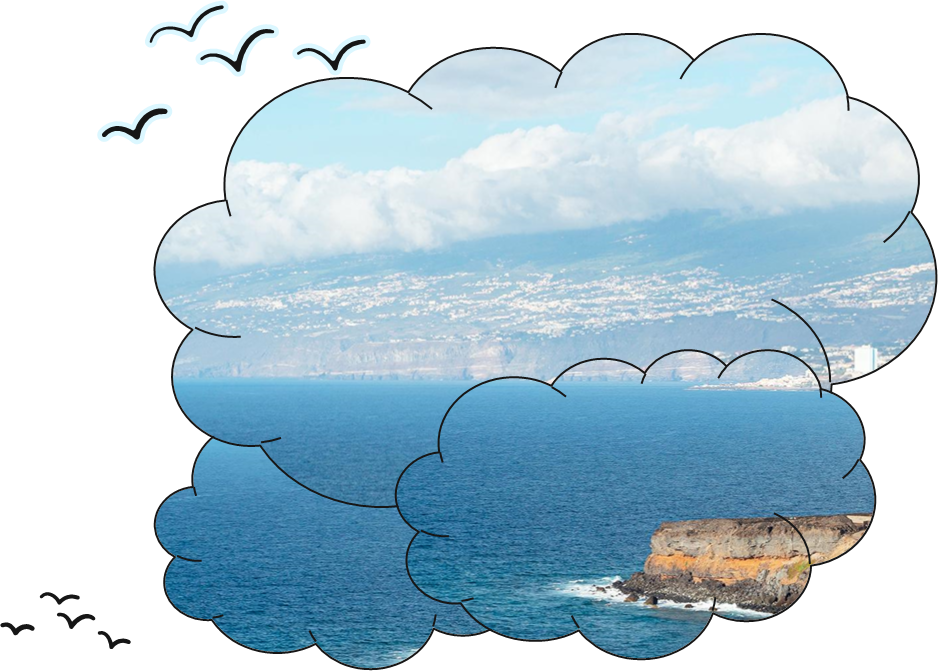 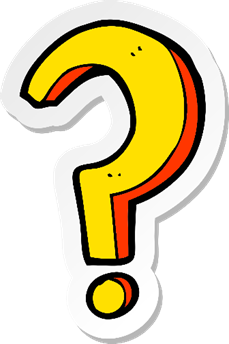 Ô - xi
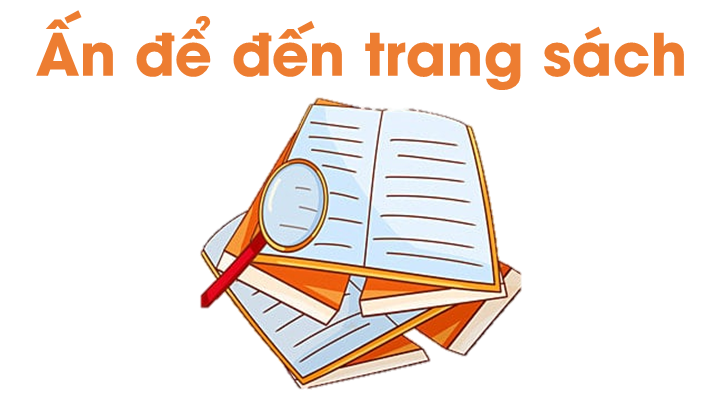 1. THÀNH PHẦN KHÔNG KHÍ
Thảo luận nhóm 4HS
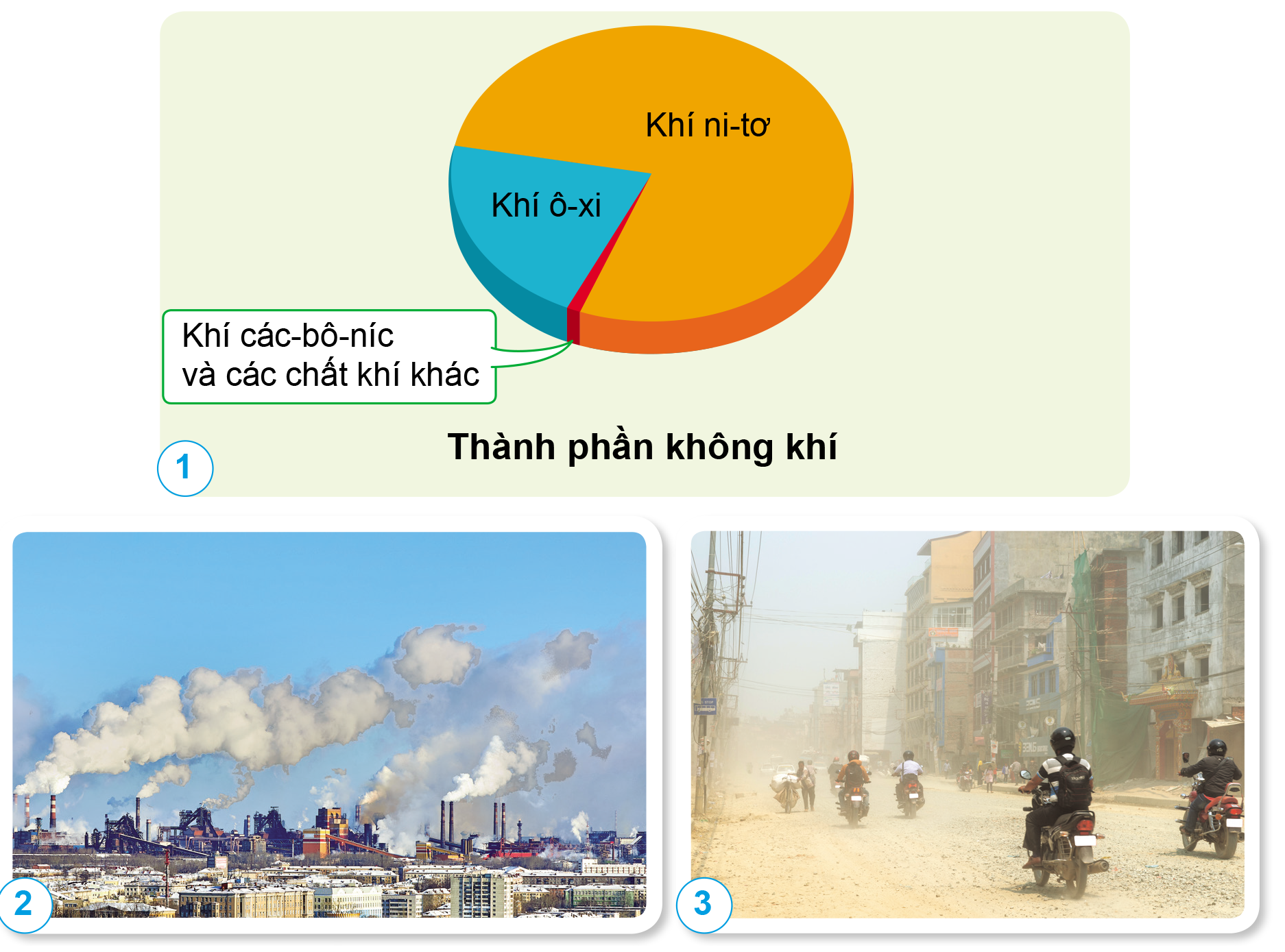 Quan sát các hình 1-3 trang 17 SGK và trả lời các câu hỏi:
Thành phần chính của không khílà gì?
Ngoài các thành phần chính, trongkhông khí còn chứa những gì?
1. THÀNH PHẦN KHÔNG KHÍ
Thảo luận nhóm 4HS
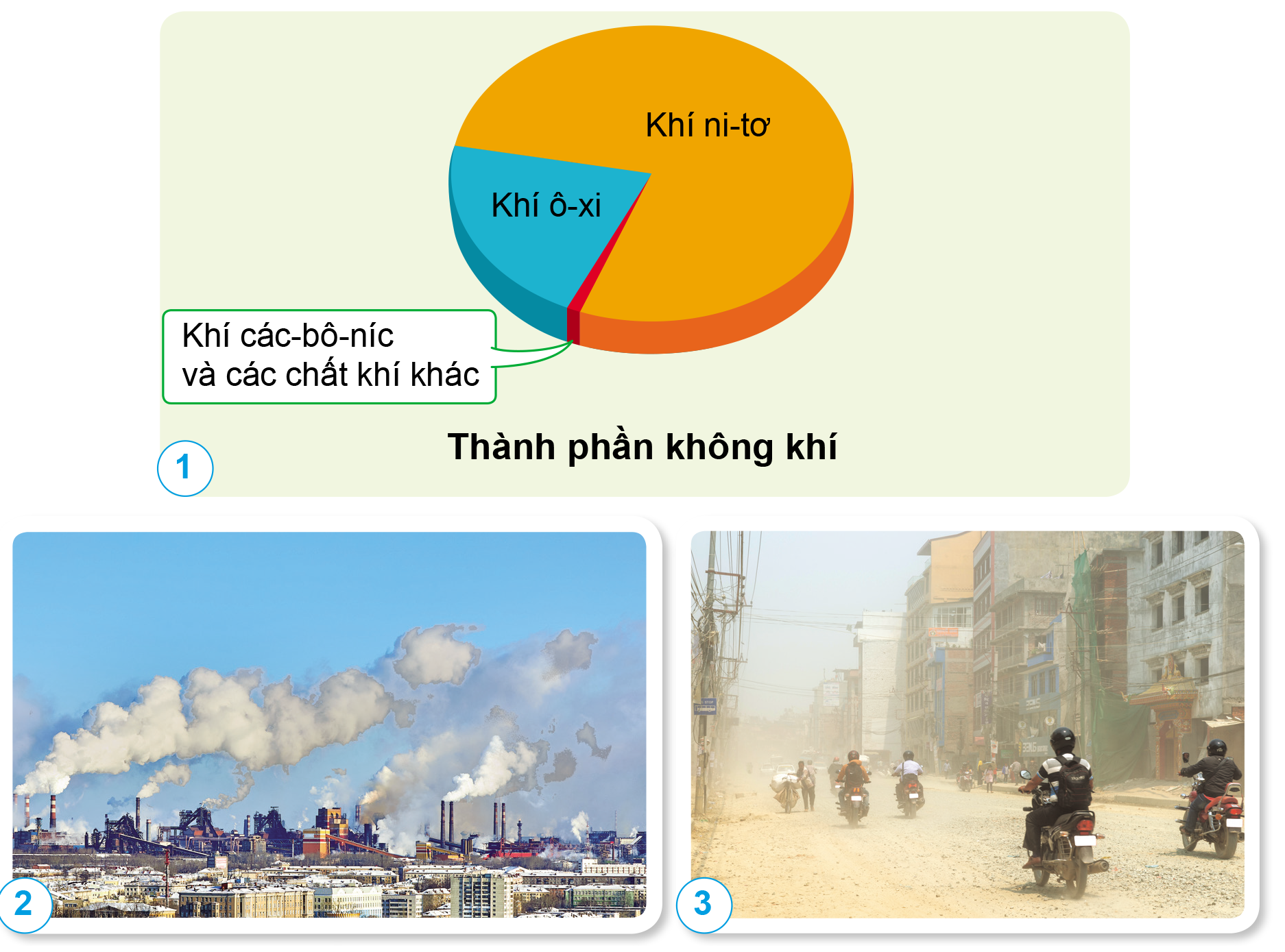 Thành phần chính của không khí gồm: ô-xi, ni-tơ
Trong không khí còn chứa: khí các-bô-níc và 
các chất khí khác.
GHI NHỚ
Không khí gồm hai thành phần chính là khí ô-xi và khí ni-tơ. Ngoài ra, không khí còn chứa khí các-bô-níc và các chất khí khác. Trong không khí có cả khói, bụi.
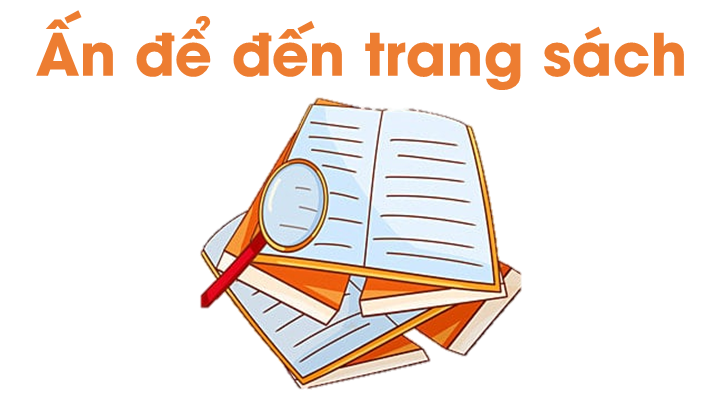 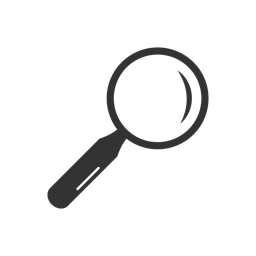 Nhận biết trong không khí có hơi nước
Chuẩn bị:
Hai cốc nước như nhau và các viên nước đá (hình 4).
Quan sát bên ngoài thành cốc A và cốc B.
Tiến hành:
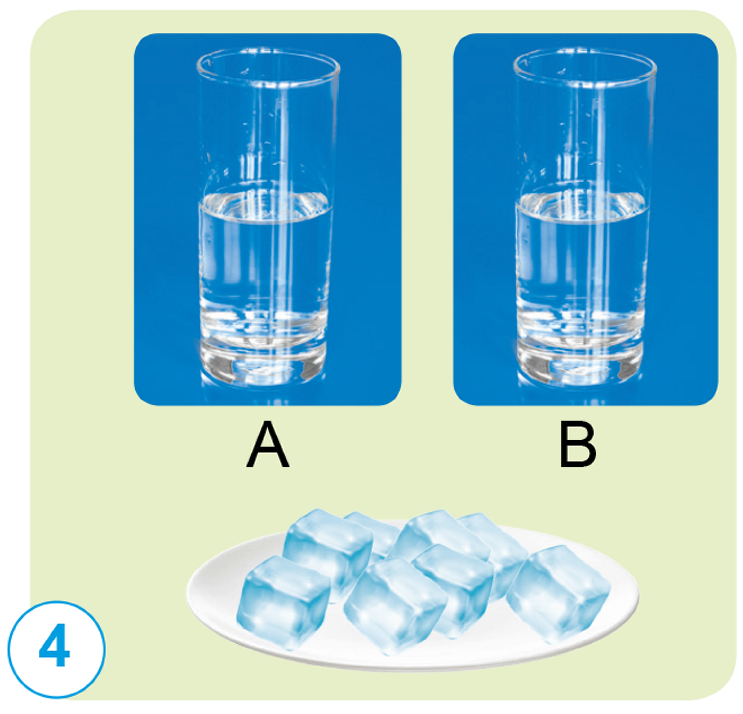 Cho một số viên nước đá vào cốc B. Sau khoảng từ 3 đến 5 phút, quan sát hiện tượng xảy ra ở bên ngoài thành cốc A và cốc B.
Giải thích hiện tượng đó.
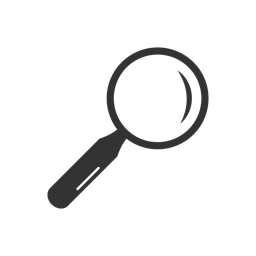 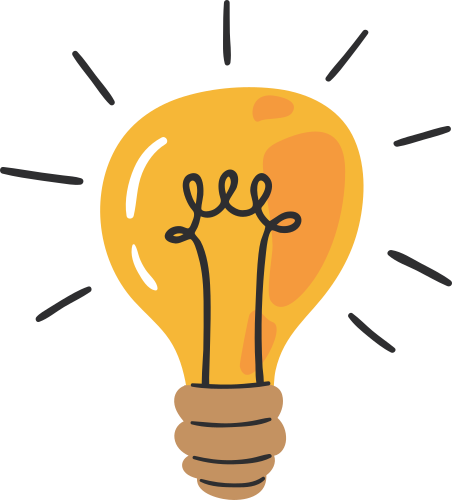 Nhận biết trong không khí có hơi nước
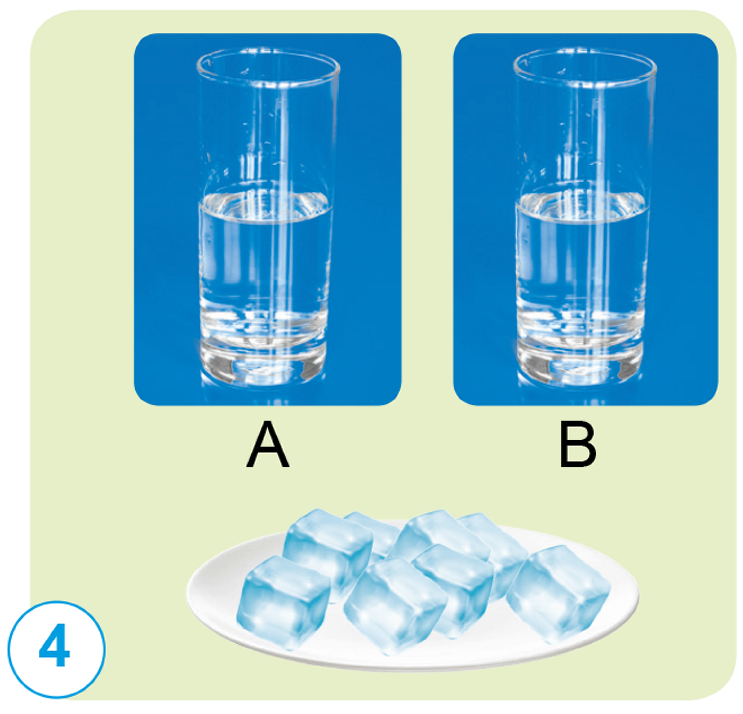 Ban đầu, bên ngoài thành của hai cốc đều khô như nhau. Sau 3-5 phút khi thả đá, cốc B có chứa các viên đá thì thành bên ngoài ướt, xuất hiện các giọt nước.
Do hơi nước trong không khí gặp thành cốc lạnh đã ngưng tụ thành những giọt nước nhỏ.
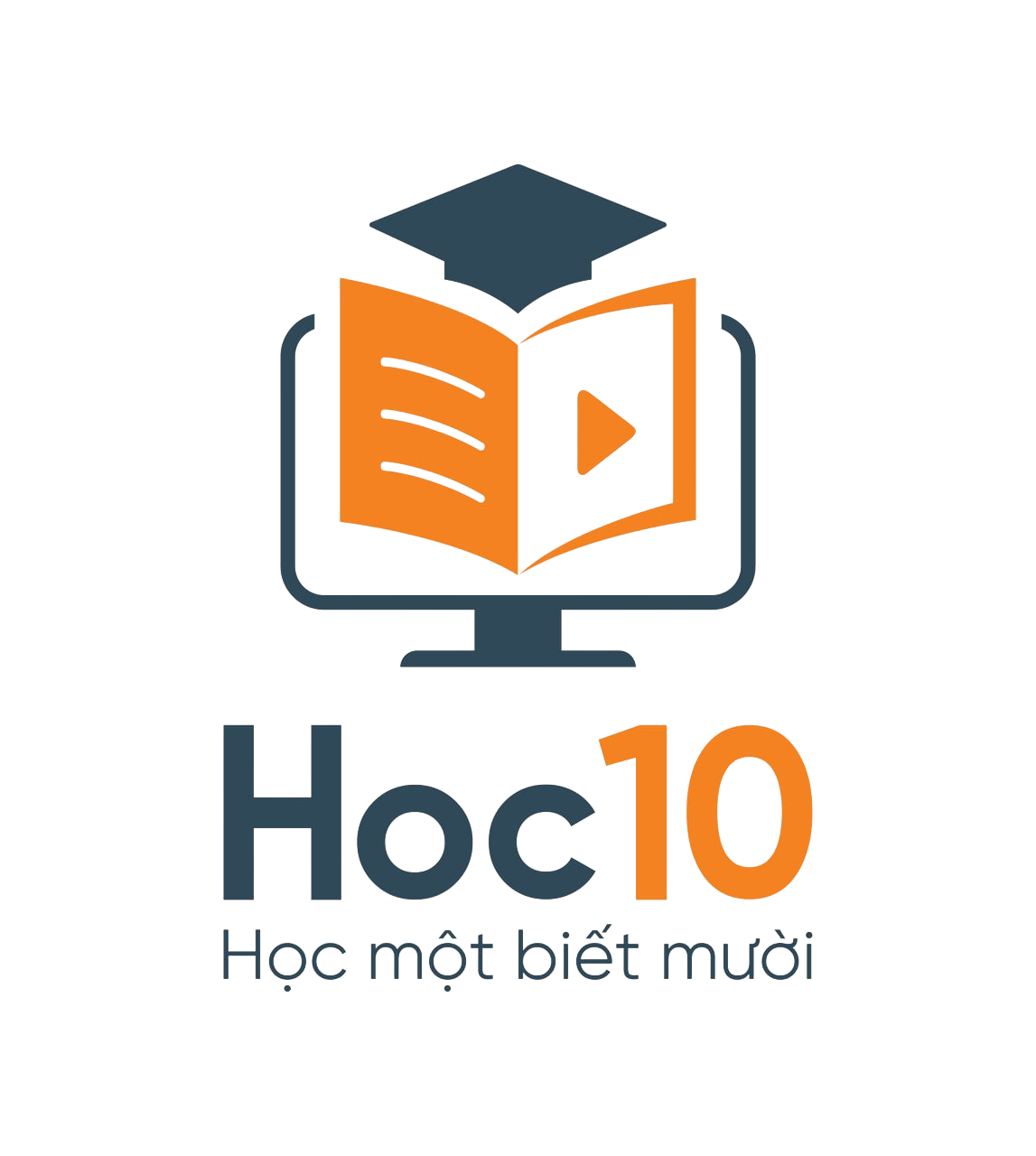 non
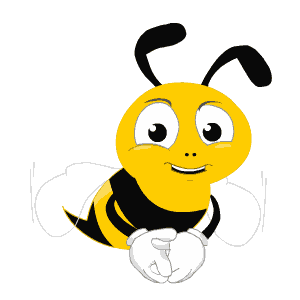 Ong
học
việc
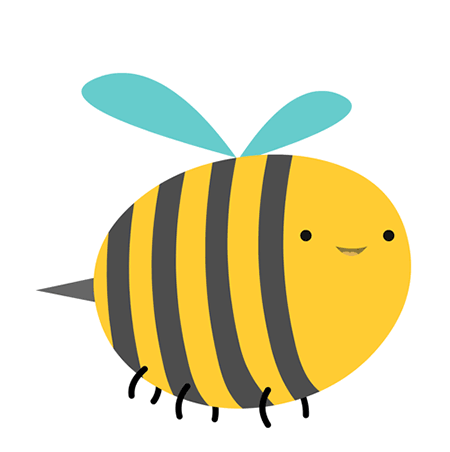 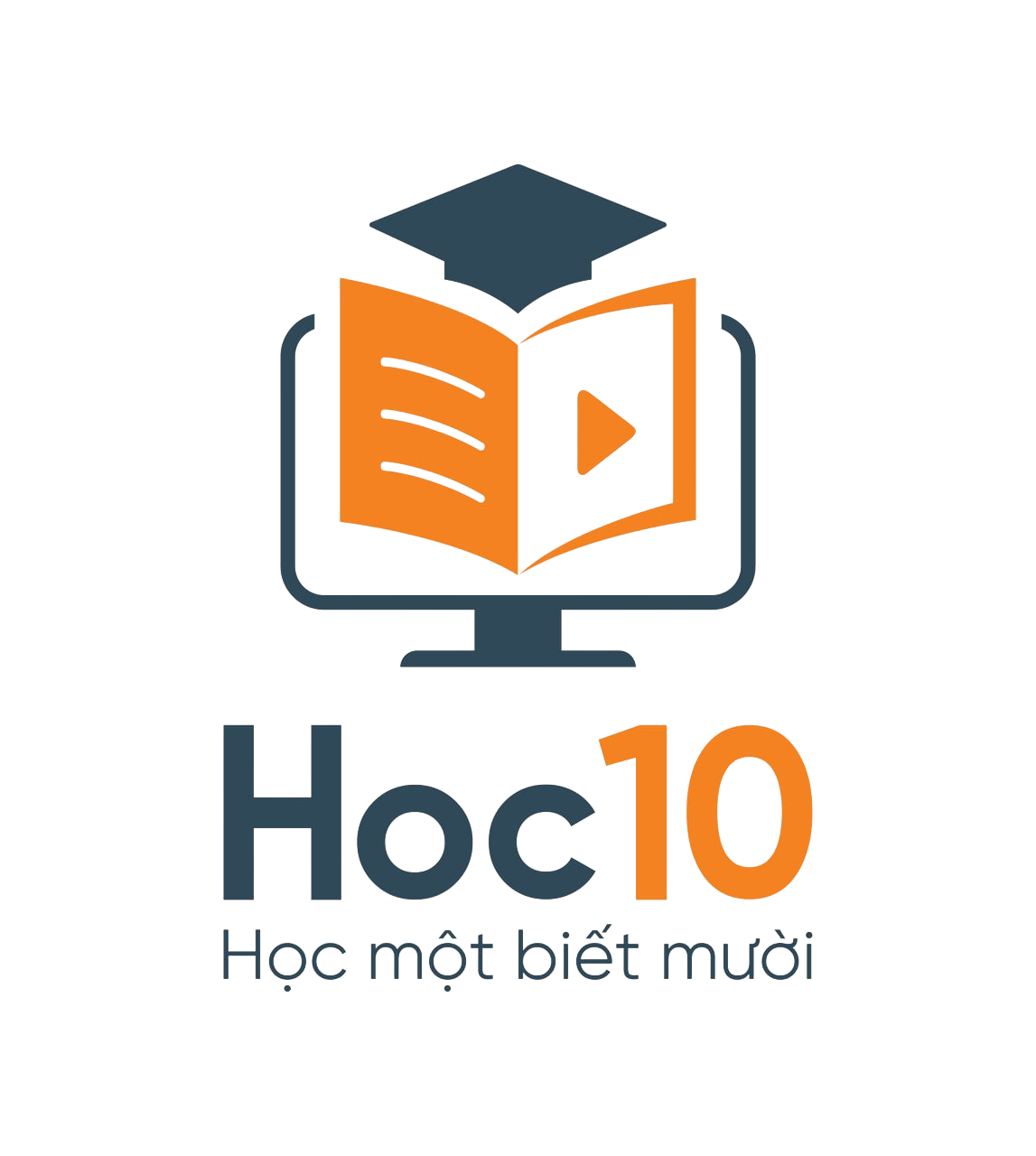 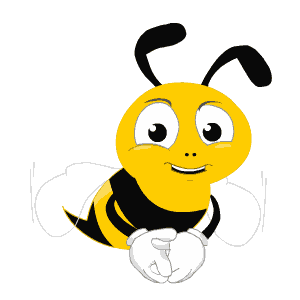 Câu 1: Không khí không chứa thành phần nào sau đây?
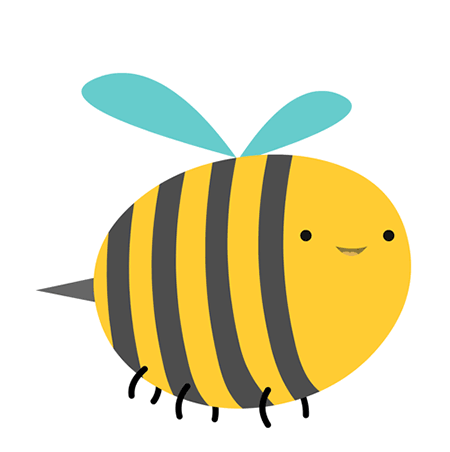 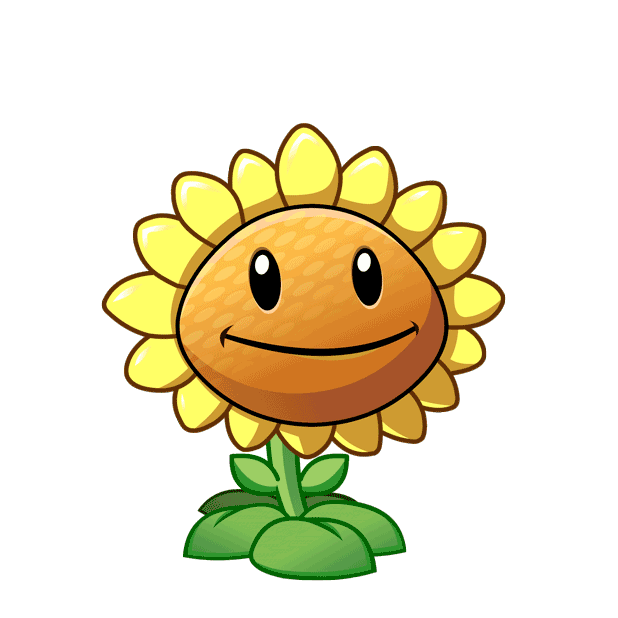 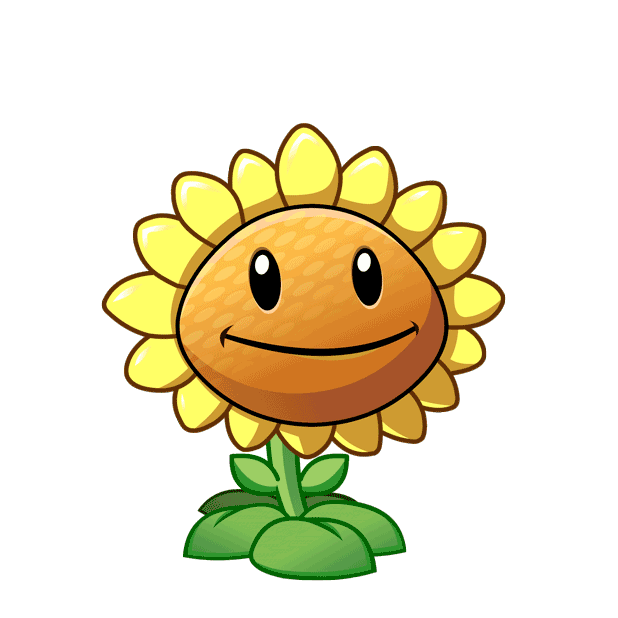 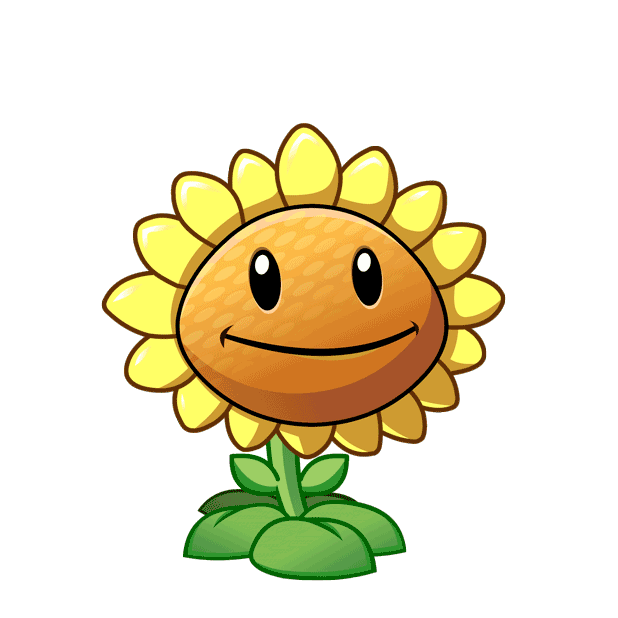 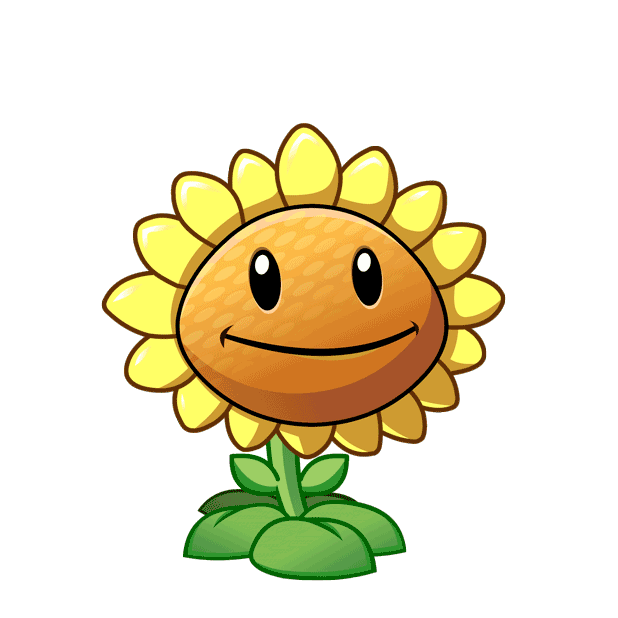 A. Ô-xi
B. Khói bụi
C. Hơi nước
D. Rác thải
[Speaker Notes: Nhấp chuột trái để hiện thị đáp án đúng]
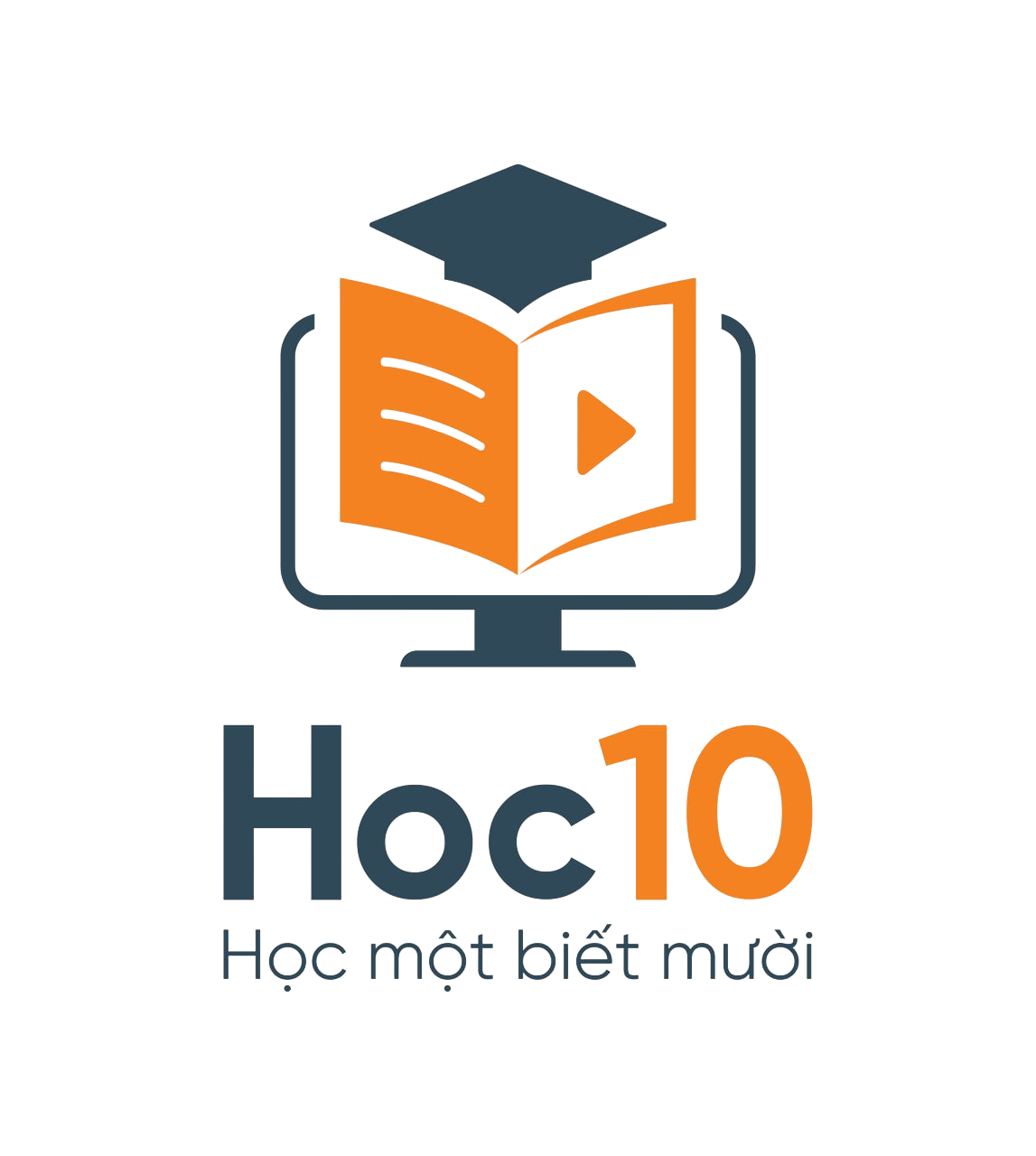 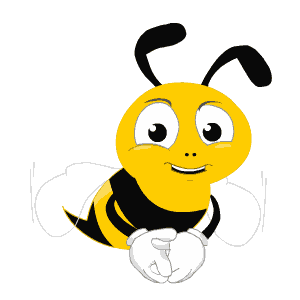 Câu 2: Thí nghiệm nước đọng bên ngoài cốc nước đá chứng tỏ trong không khí có chứa
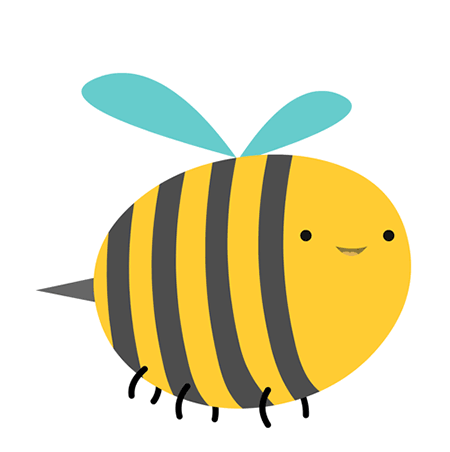 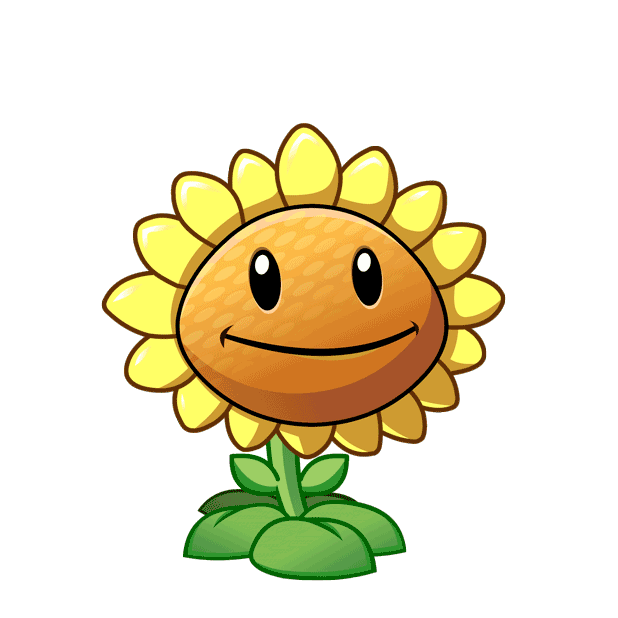 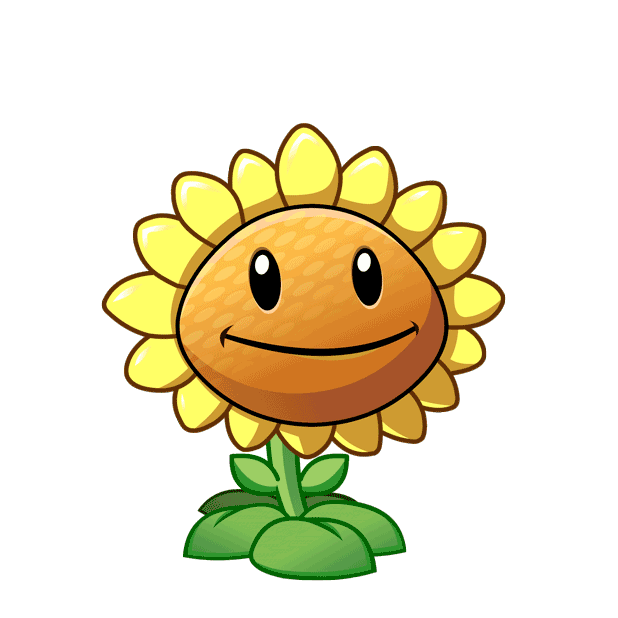 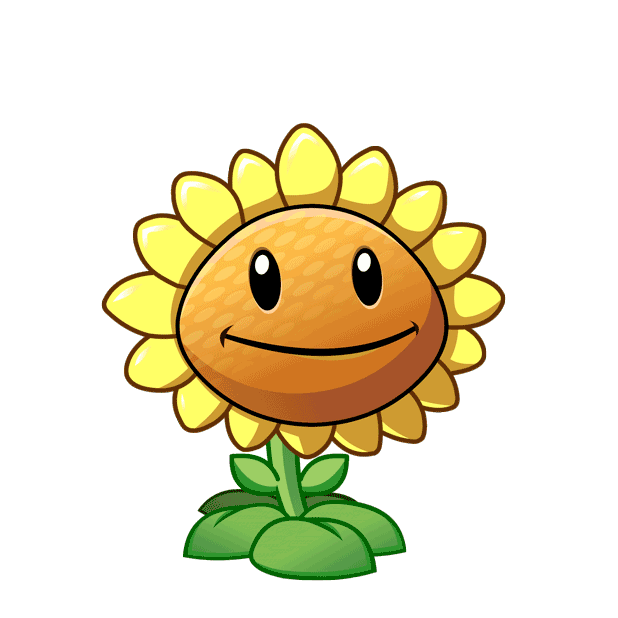 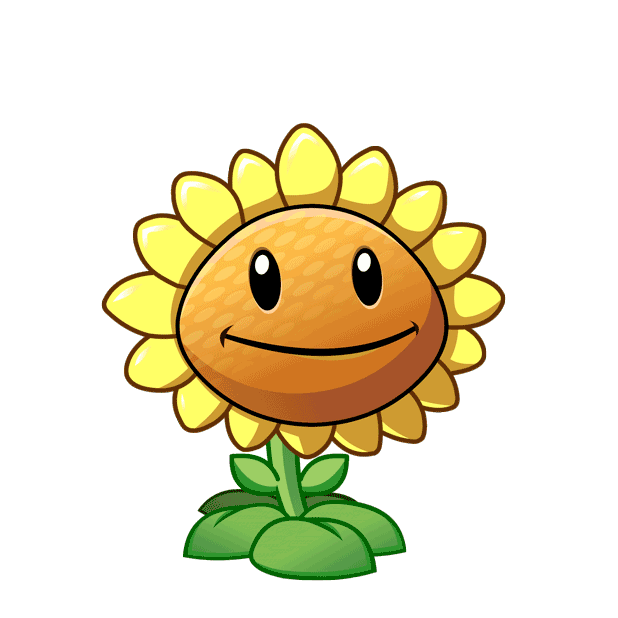 A. ô-xi
B. khói bụi
C. hơi nước
D. ni-tơ
[Speaker Notes: Nhấp chuột trái để hiện thị đáp án đúng]
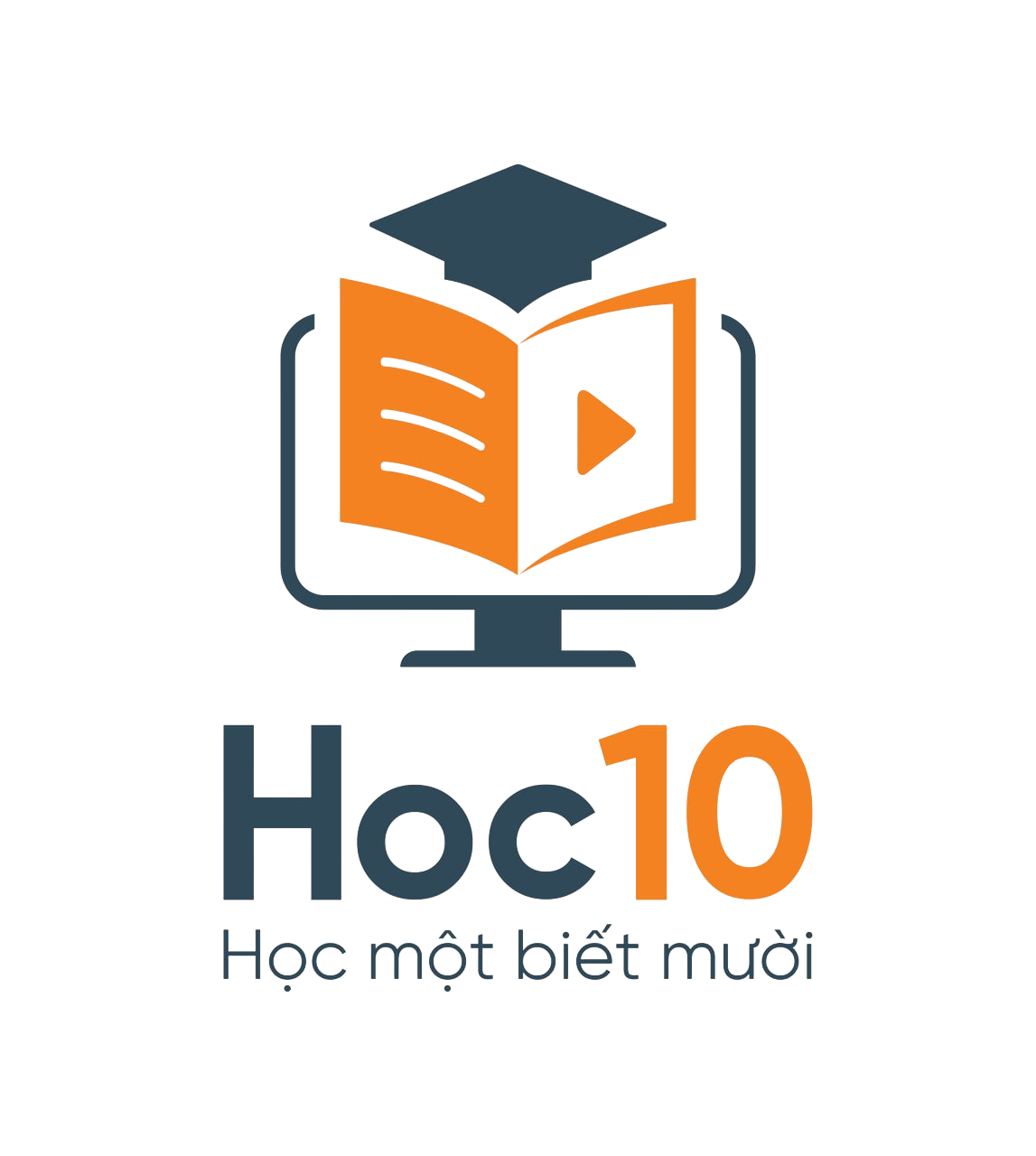 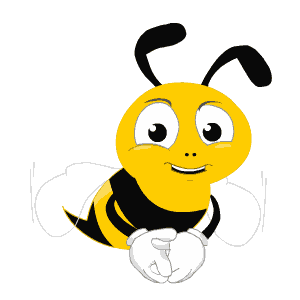 Câu 3: Không khí gồm hai thành phần chính là
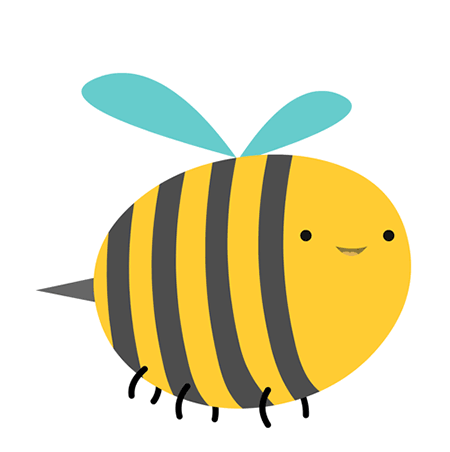 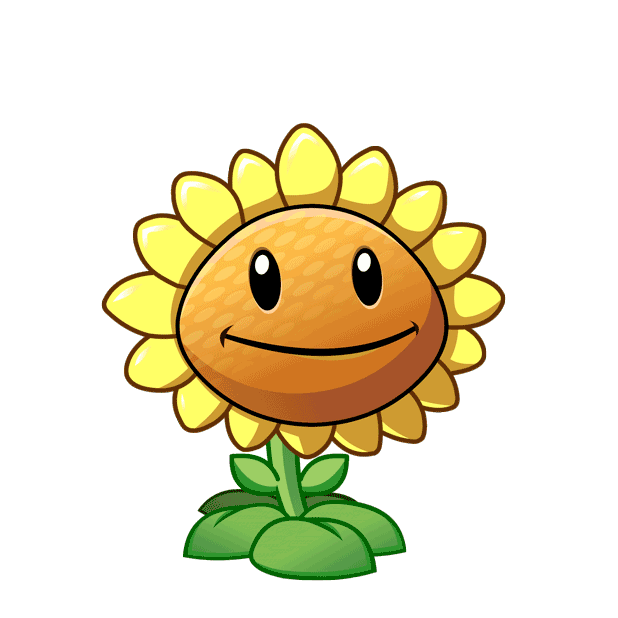 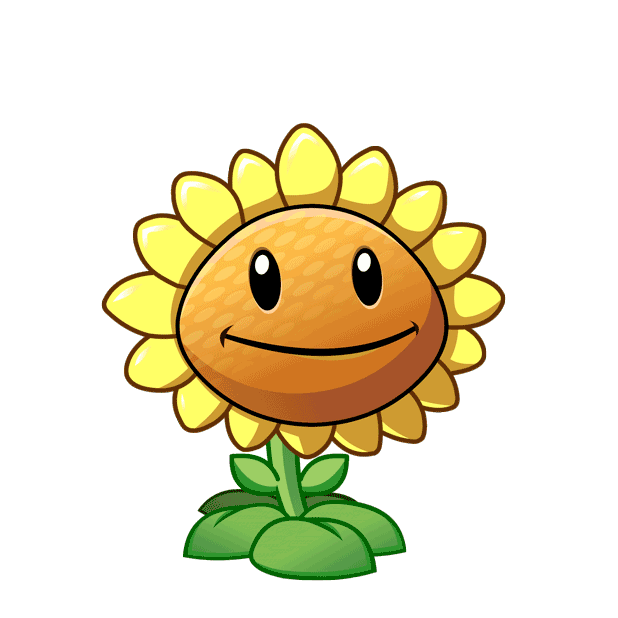 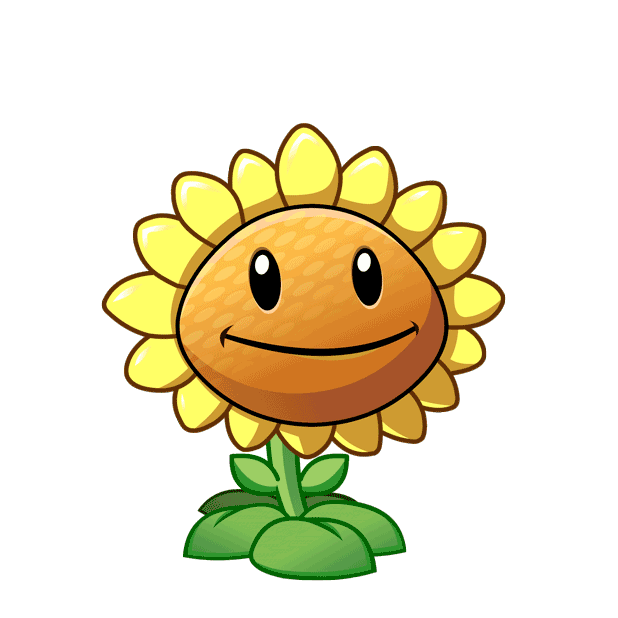 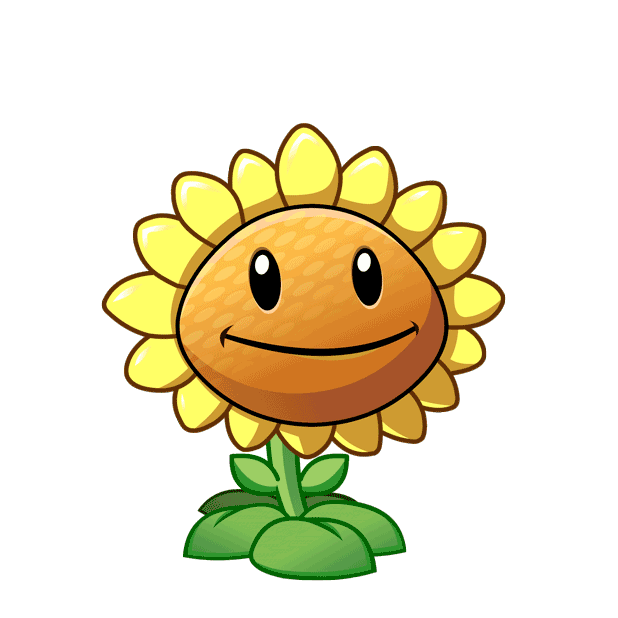 ô-xi và  
các-bô-nic
B. ô-xi và 
ni-tơ
C. ni-tơ và 
các-bô-nic
D. ô-xi và    
khí gas
[Speaker Notes: Nhấp chuột trái để hiện thị đáp án đúng]
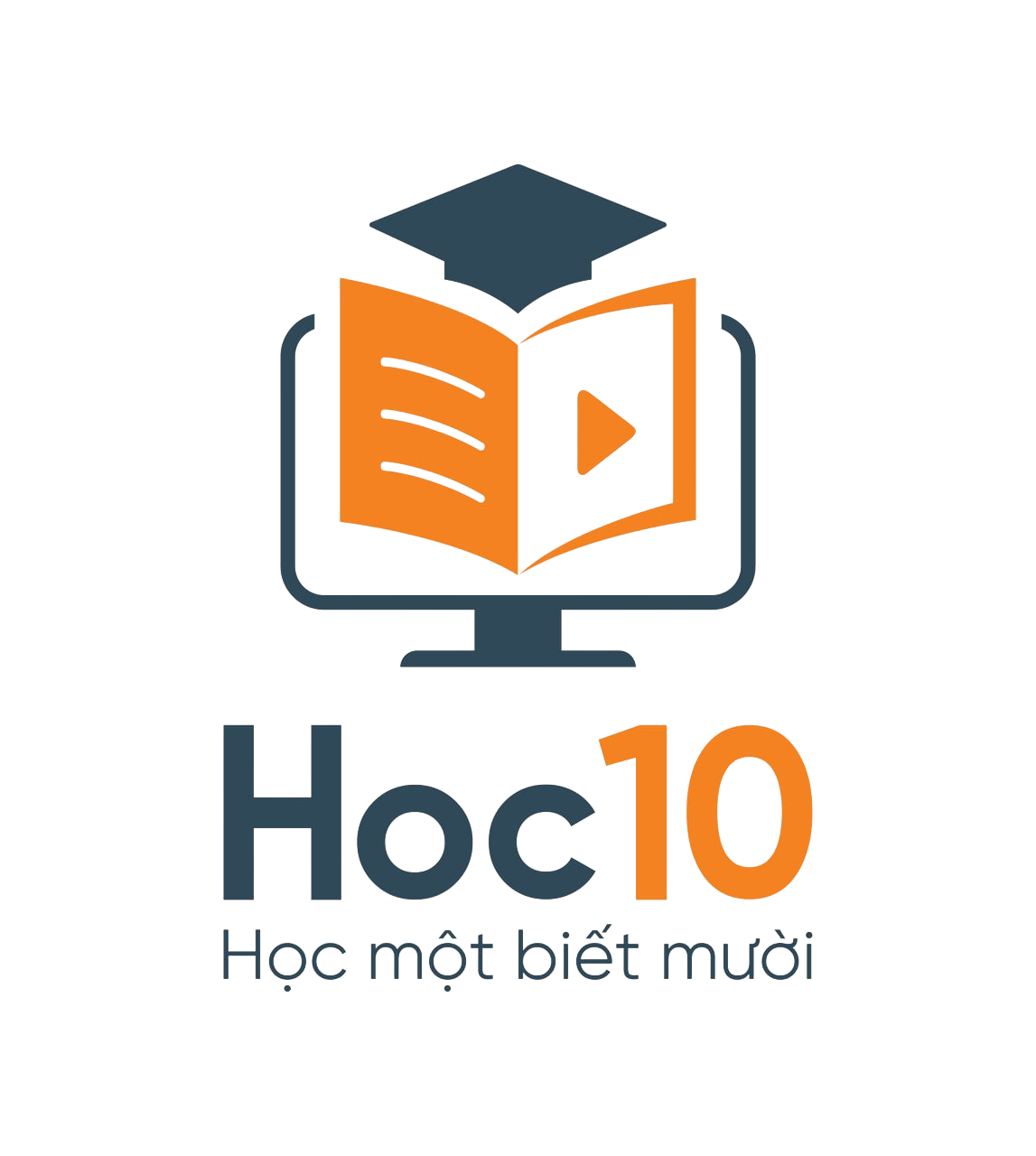 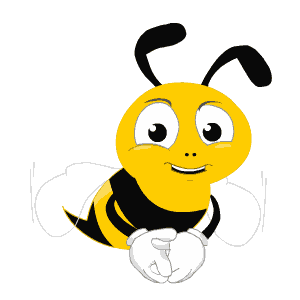 Câu 4: Hiện tượng bàn ghế để lâu ngày không lau sẽ bị bẩn chứng tỏ trong không khí có chứa
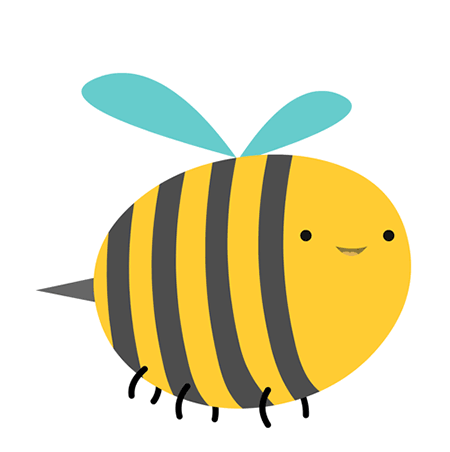 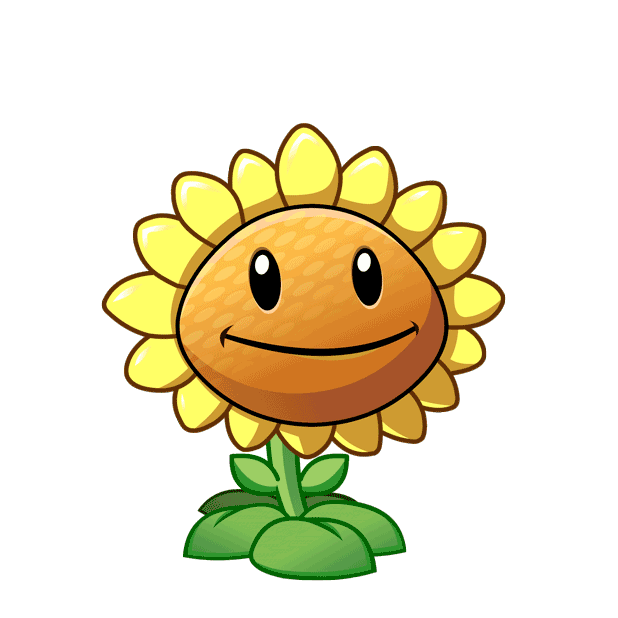 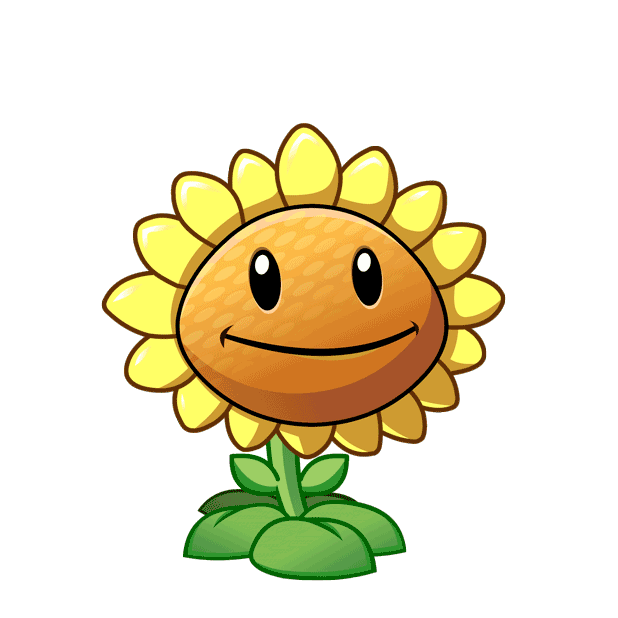 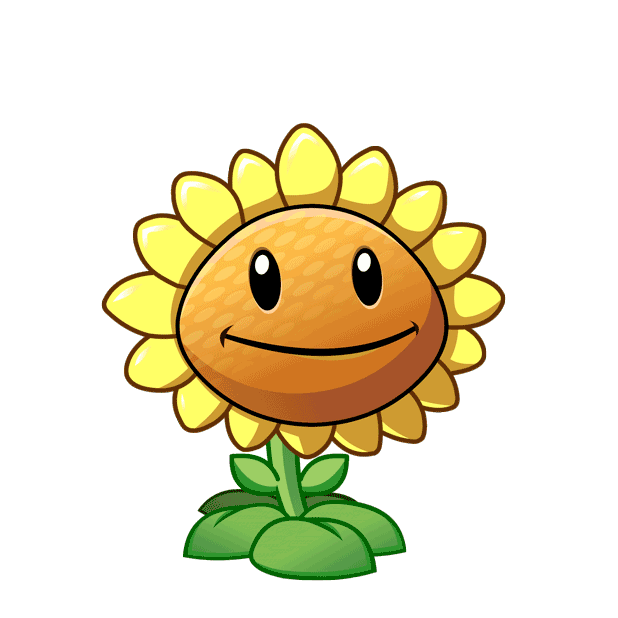 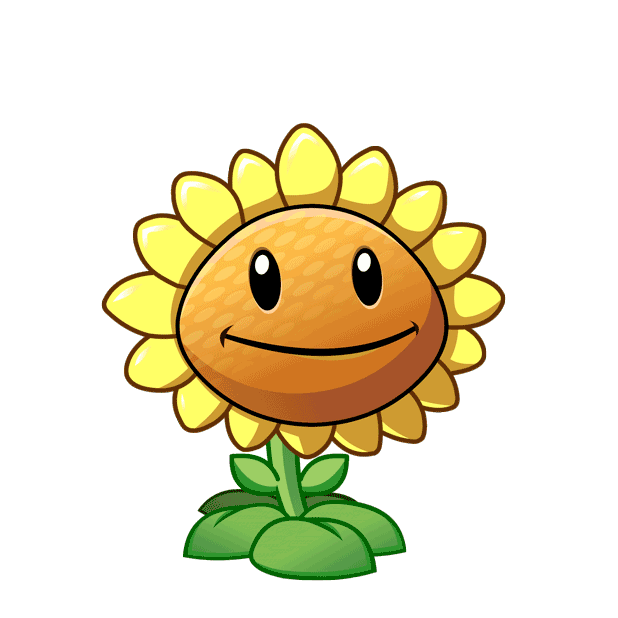 A. bụi
B. ô-xi
C. ni-tơ
D. các-bô-níc
[Speaker Notes: Nhấp chuột trái để hiện thị đáp án đúng]
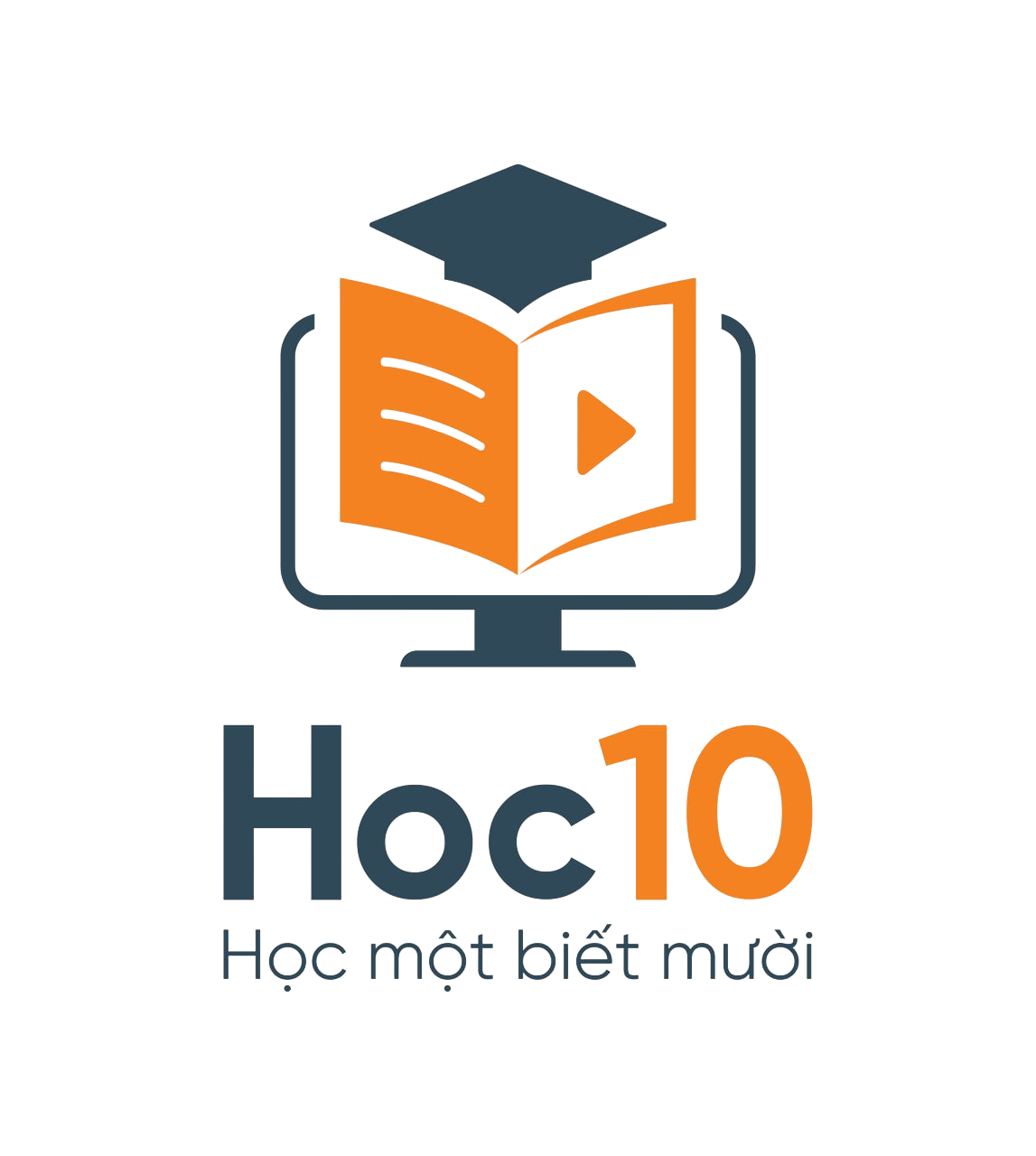 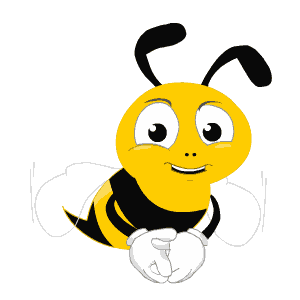 Câu 5: Người ta nói không khí ẩm, tức là trong không khí có chứa
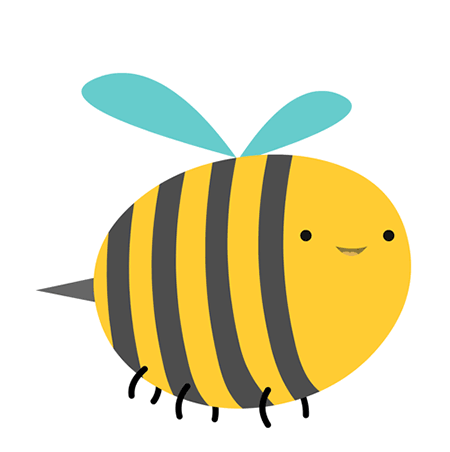 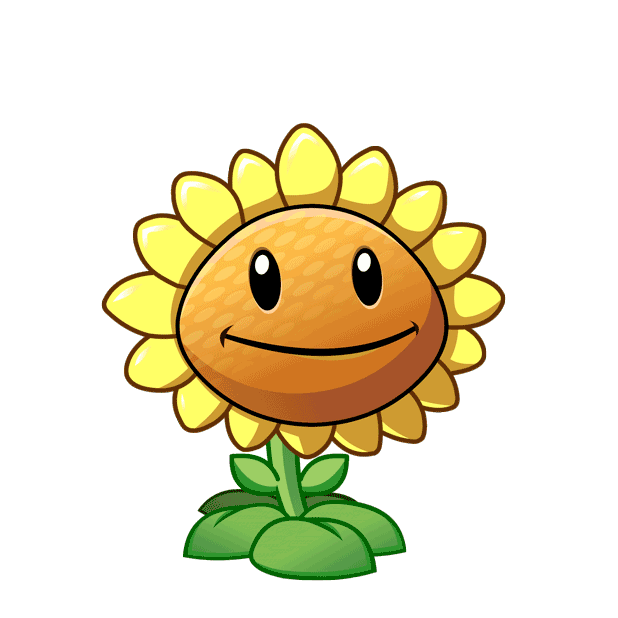 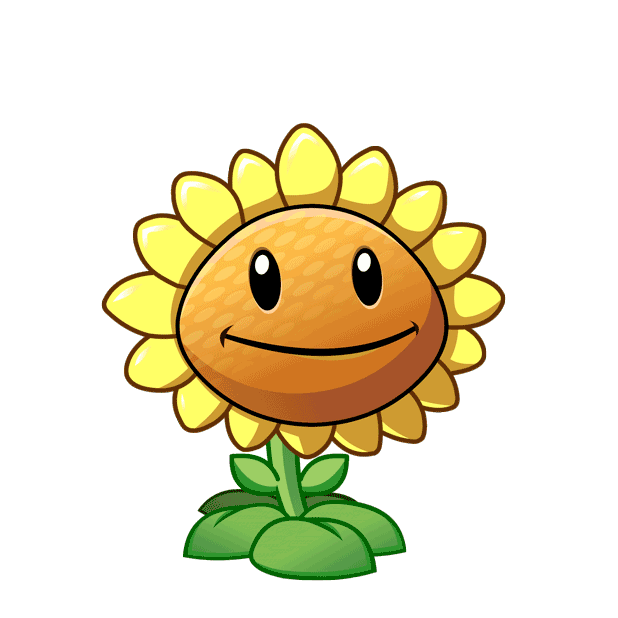 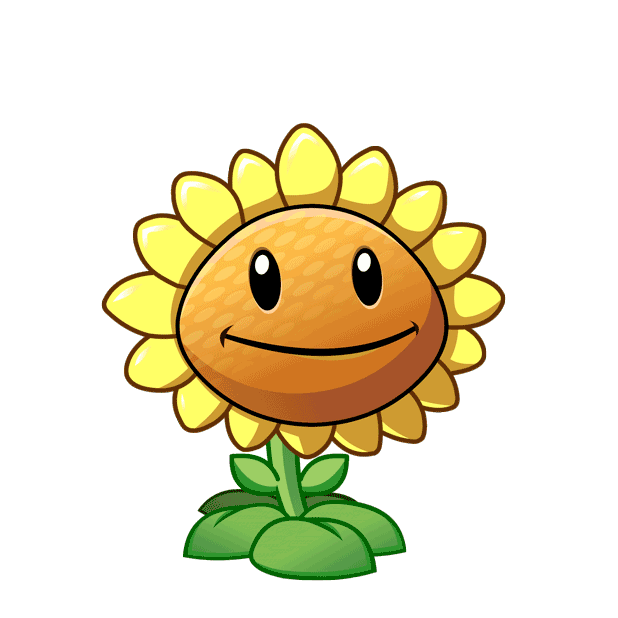 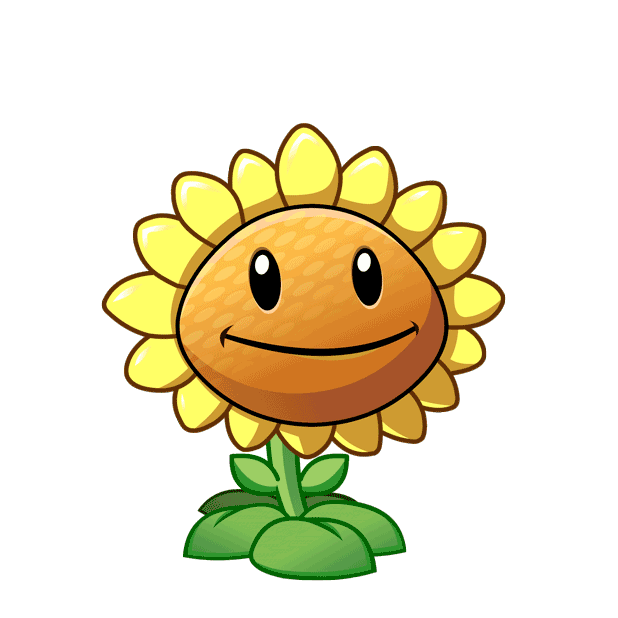 A. hơi nước
B. khói bụi
C. ni-tơ
D. ô-xi
[Speaker Notes: Nhấp chuột trái để hiện thị đáp án đúng]
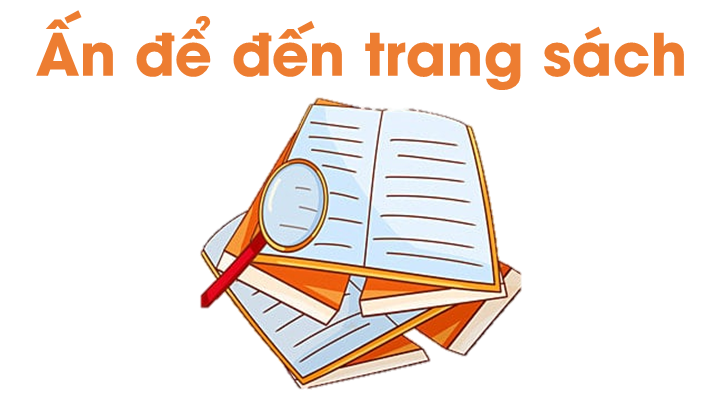 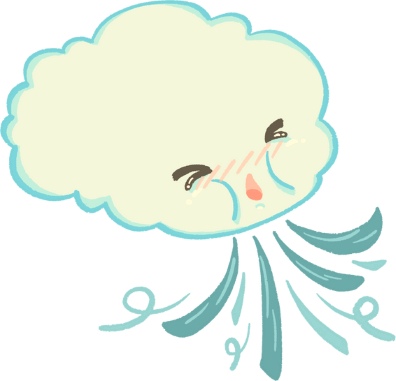 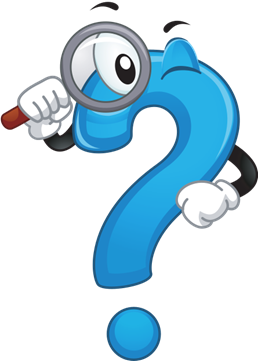 Nêu ví dụ cho thấy không khí có chứa hơi nước, bụi.
Vào sáng sớm, đặc biệt là vào mùa đông, trời lạnh, ta sẽ thấy hiện tượng sương mù.
Khi để đồ vật ở bên ngoài không khí, không có che chắn gì, sau một thời gian sẽ thấy bụi bẩn bám dính vào đồ vật.
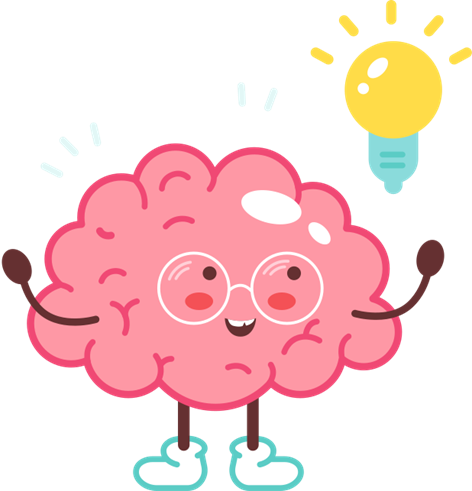 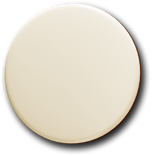 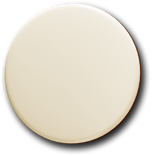 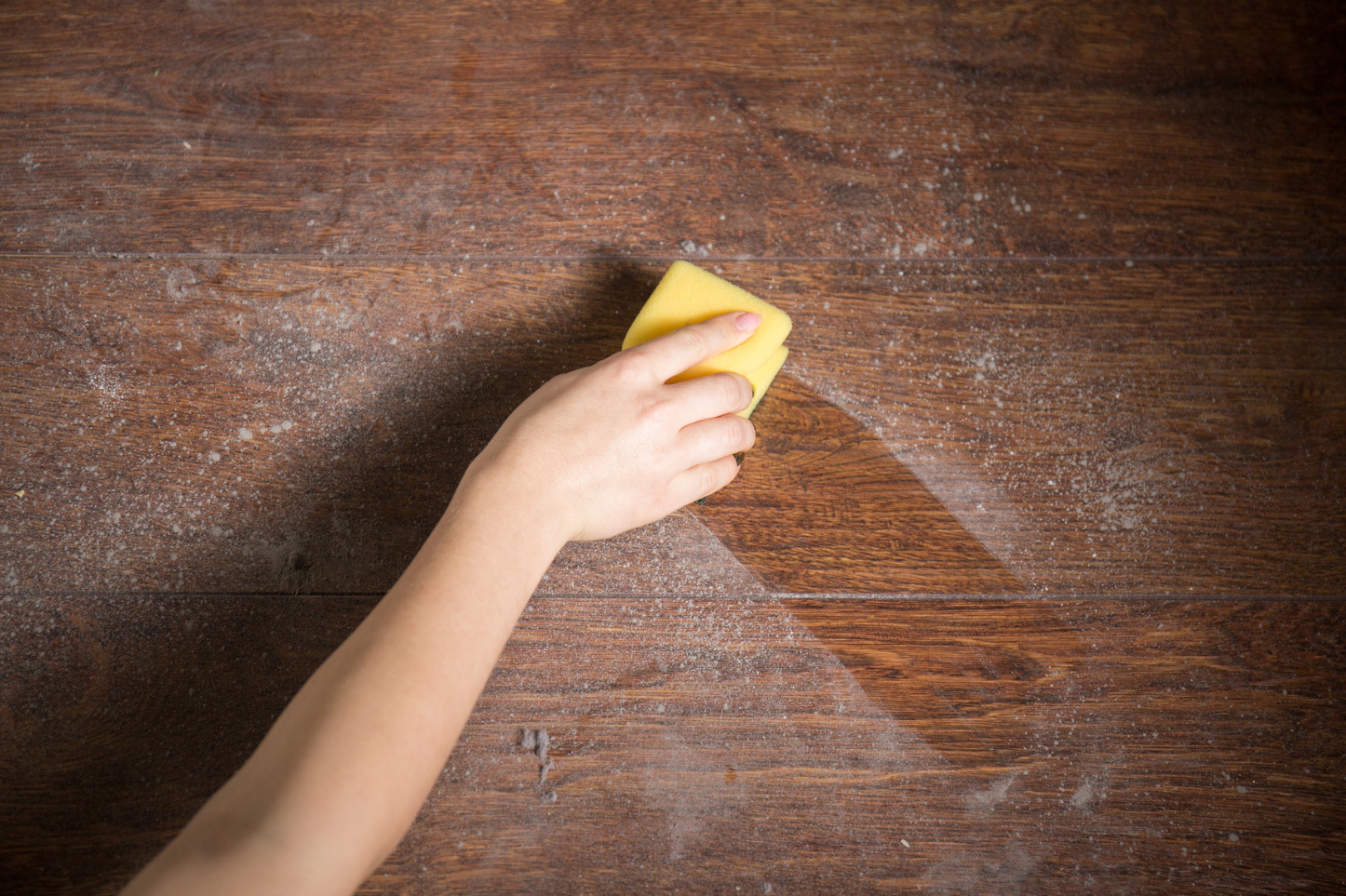 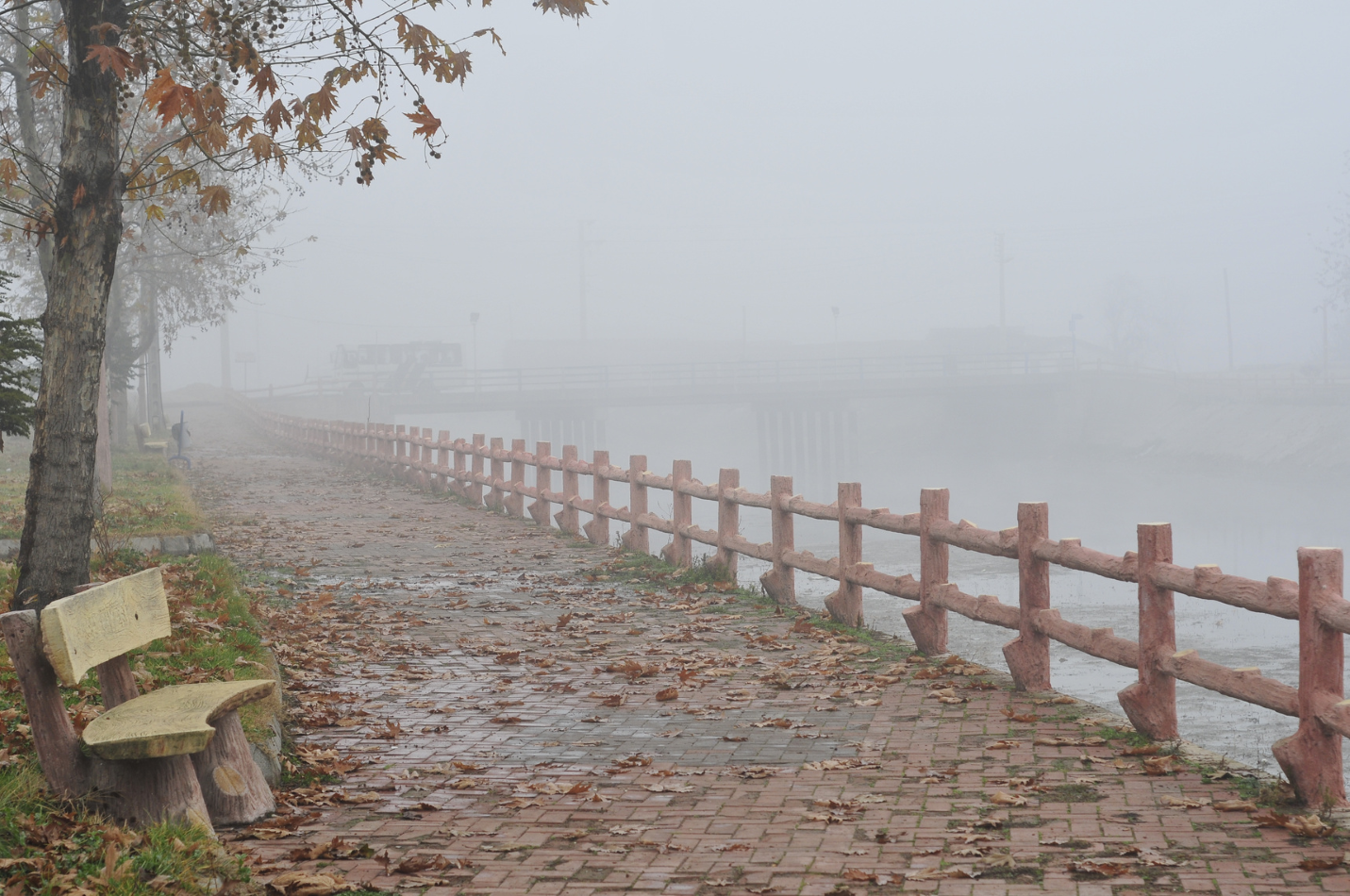 Hiện tượng sương mù
Bụi bám bẩn
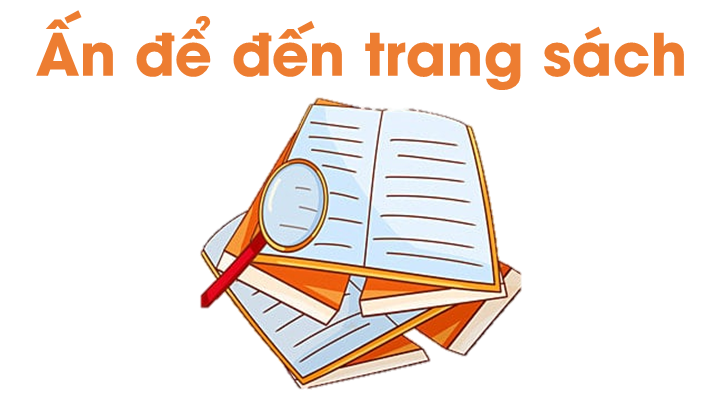 2. KHÔNG KHÍ CÓ Ở KHẮP NƠI
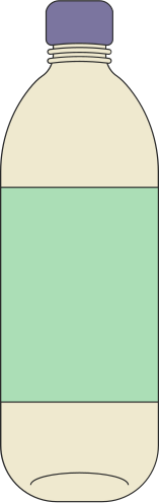 Thí nghiệm nhận biết không khí ở khắp nơi
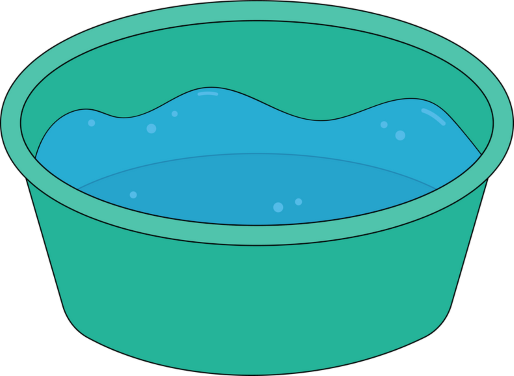 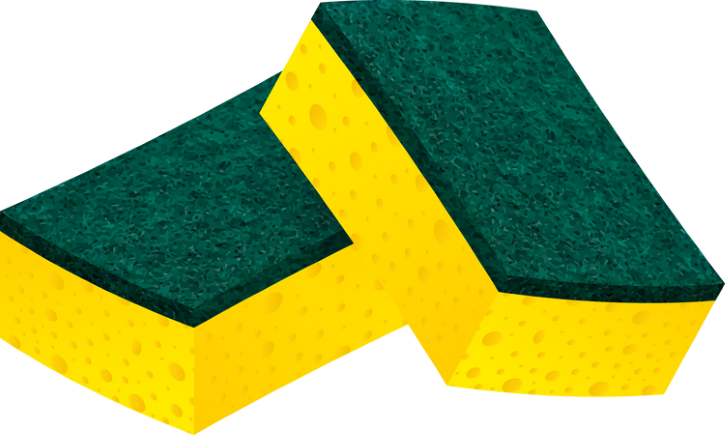 Chuẩn bị:
Chậu nước
Chai nước có nắp đậy
Miếng mút xốp
2. KHÔNG KHÍ CÓ Ở KHẮP NƠI
Có bong bóng nổi lên mặt nước. Vậy bên trong chai rỗng đó chứa không khí.
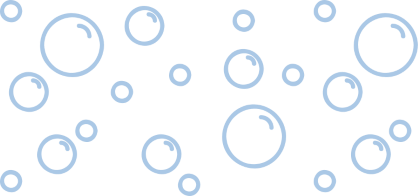 Cách tiến hành:
Mở nắp, để chai ở bất kì vị trí nào xung quanh em rồi đóng nắp lại. Dự đoán trong chai có chứa gì? Sau đó:
Những phần miệng chai đã được đậy kín ngập trong nước rồi mở nắp chai, em thấy có gì nổi lên mặt nước. Vậy bên trong chai "rỗng" đó có chứa gì?
So sánh kết quả thí nghiệm với dự đoán của em.
Hãy đưa ra cách làm để chứng minh bên trong những lỗ nhỏ li ti của miếng mút xốp khô (hình 5) có chứa không khí và thực hiện theo cách làm đó.
2. KHÔNG KHÍ CÓ Ở KHẮP NƠI
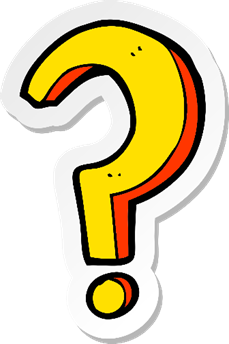 Cách tiến hành:
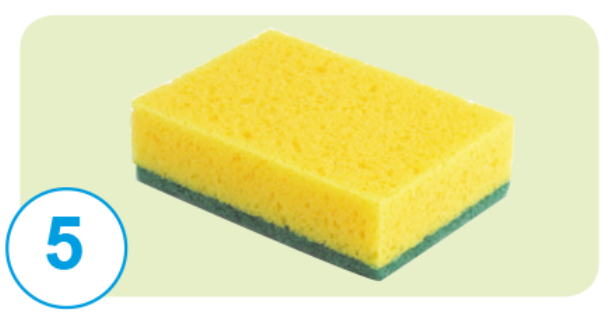 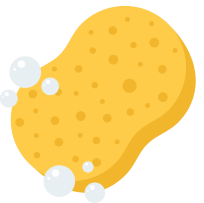 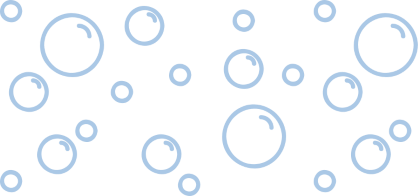 Nhúng miếng mút xốp vào nước sẽ thấy có bong bóng khí nổi lên mặt nước.
2. KHÔNG KHÍ CÓ Ở KHẮP NƠI
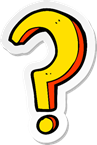 Qua hai thí nghiệm trên, cho biết không khí có ở những đâu?
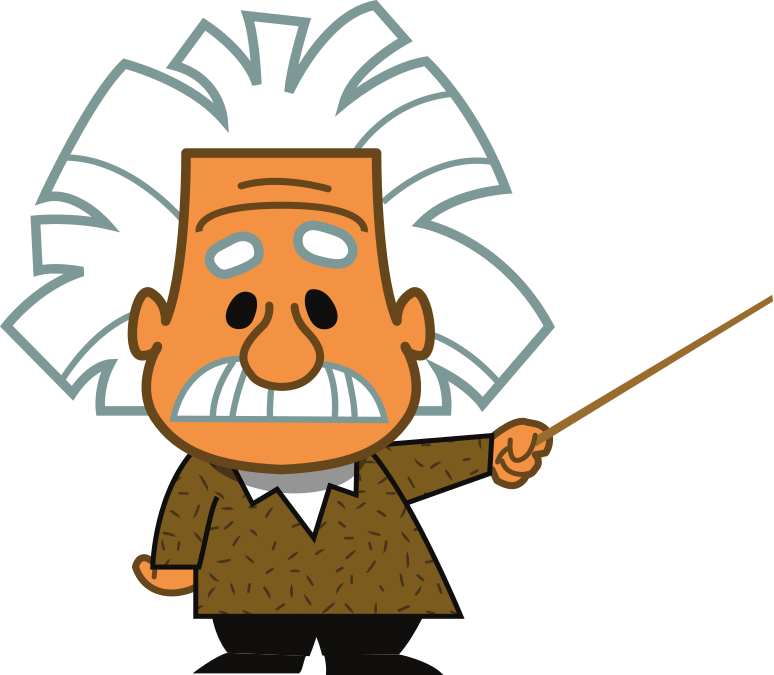 Không khí có ở khắp nơi
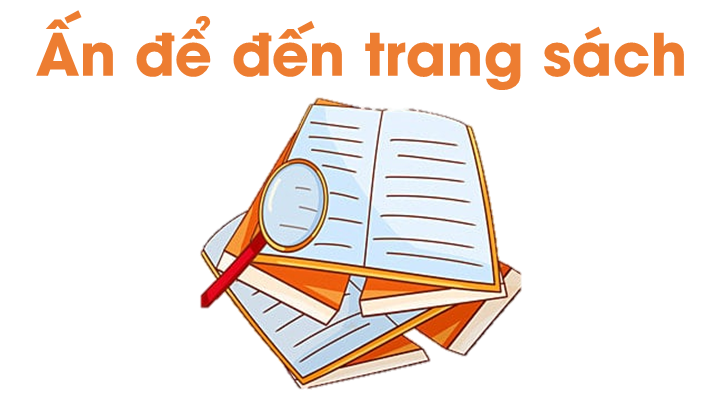 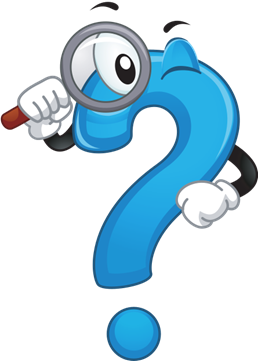 Kể thêm tên một số vật có chứa không khí xung quanh em.
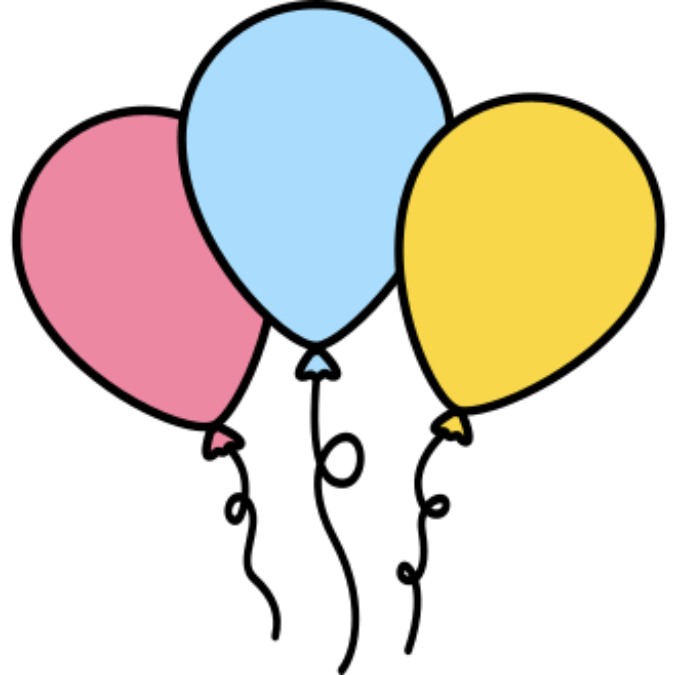 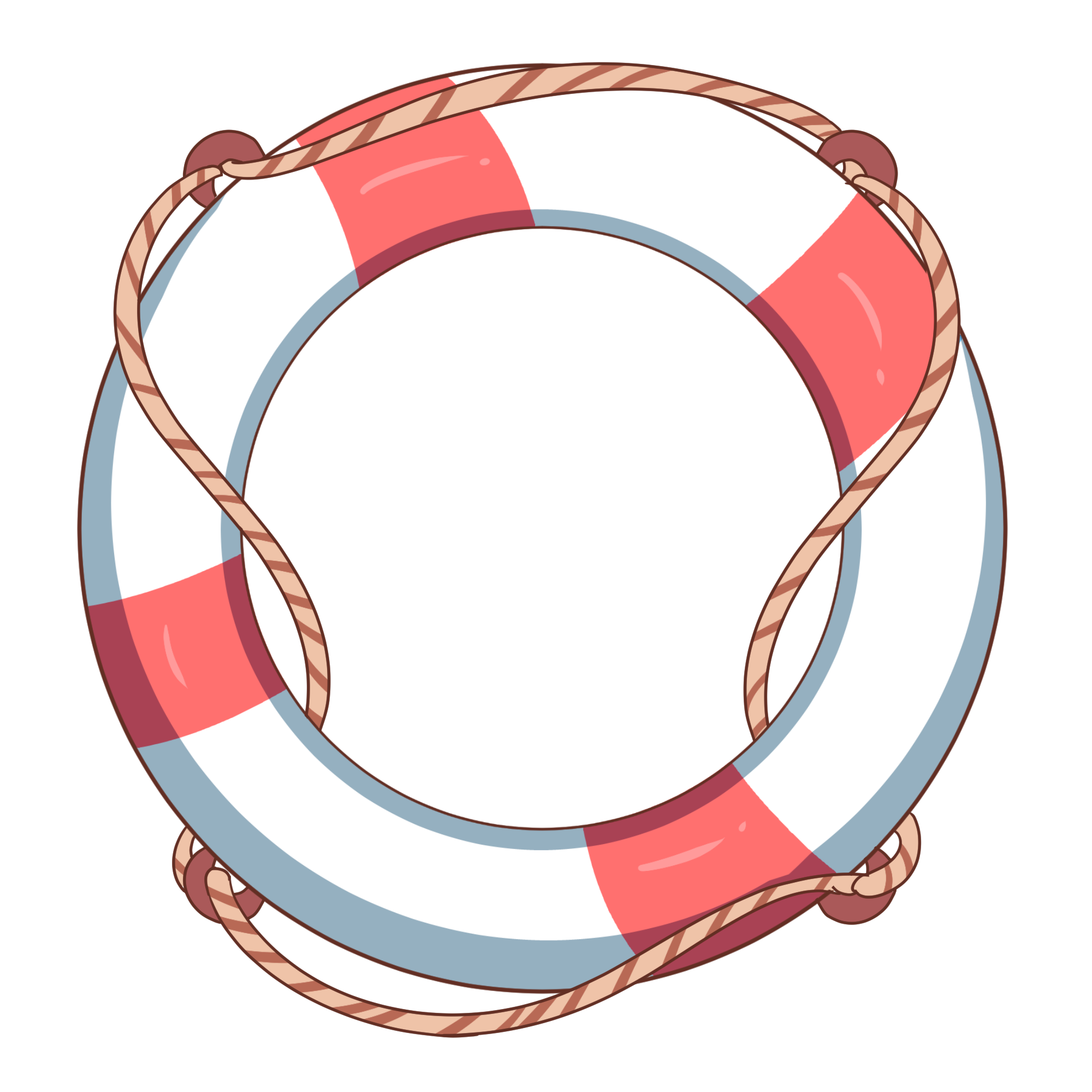 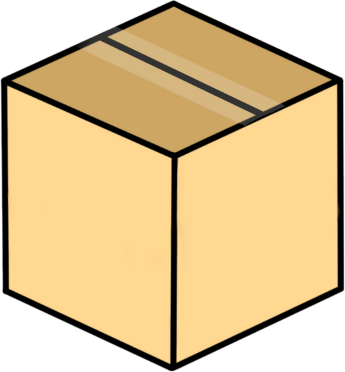 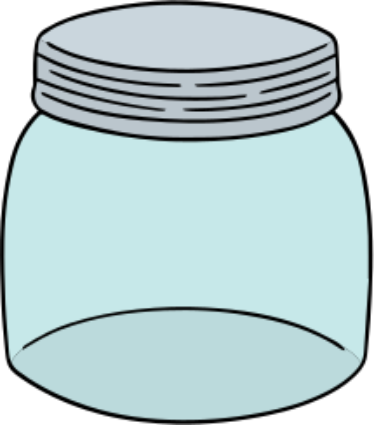 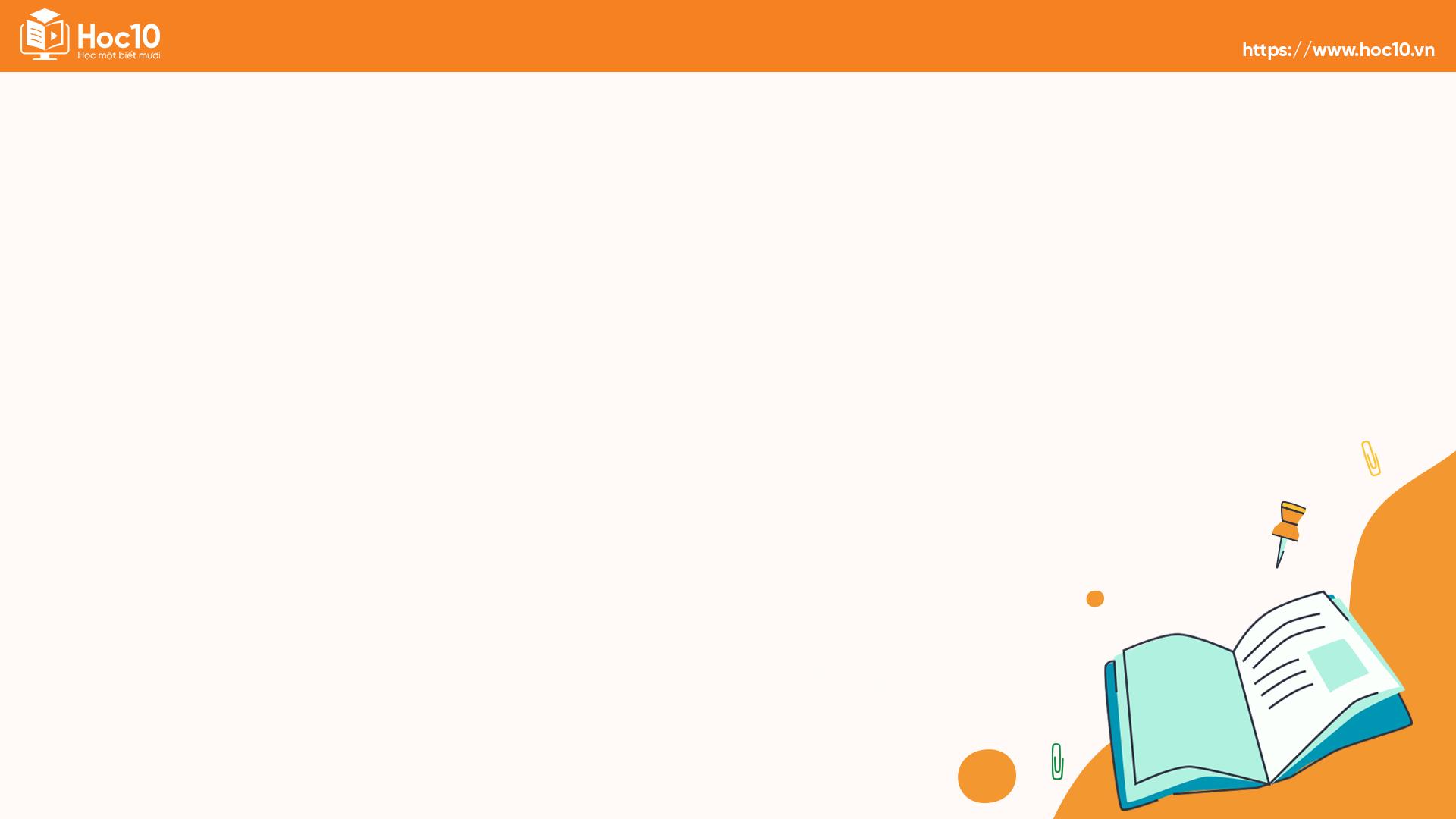 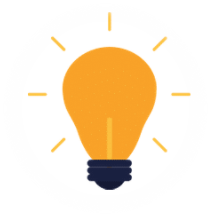 Em có biết?
Nhờ có không khí hoà tan trong nước mà một số động vật, thực vật sống được ở dưới nước.
TỔNG KẾT
Không khí gồm hai thành phần chính là khí ni-tơ và khí ô-xi. Ngoài ra, thành phần không khí còn có khí các-bô-níc và các chất khí khác. Trong không khí có chứa hơi nước, bụi,...
Không khí có ở xung quanh chúng ta và có trong những chỗ rỗng của vật.
HƯỚNG DẪN VỀ NHÀ
Đọc và chuẩn bị trước bài sau 
- Phần 3. Một số tính chất của không khí
Ôn lại kiến thức đã học trong bài
Để kết nối cộng đồng giáo viên và nhận thêm nhiều tài liệu giảng dạy, 
mời quý thầy cô tham gia Group Facebook
theo đường link:
Hoc10 – Đồng hành cùng giáo viên tiểu học
Hoặc truy cập qua QR code
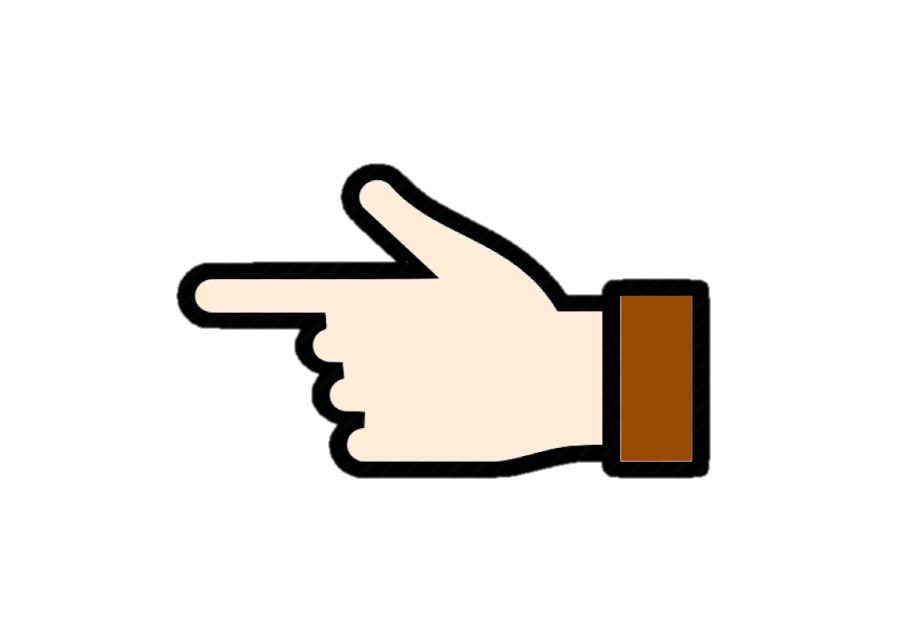 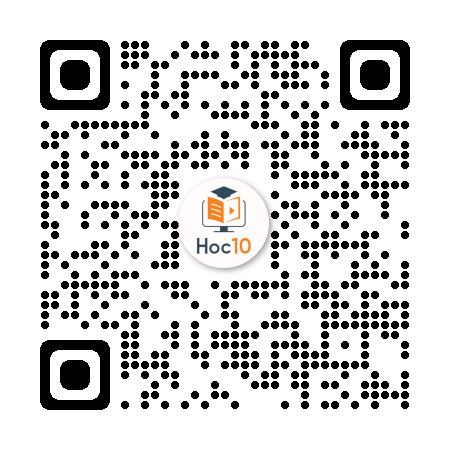